Physical Therapy Program for Pelvic Floor Dysfunction
Jennifer Shifferd, MSPT, CLT WCS
History of Pelvic Floor Program
Section on Women’s Health was begun in the American Physical Therapy Association >35 years ago.
The section started with a focus on treating women in the childbearing year with pelvic floor disorders post partum.
Overtime, our interests expanded to women throughout the lifecycle. 
With our emphasis on specializing on anatomy and function of the pelvic floor,  care is available to men with similar dysfunctions.
Many physical therapists also care for the pediatric population with problems of daytime incontinence and bedwetting. 
Pelvic floor program established at University of Michigan Hospital in fall of 1999.
PROGRAM GROWTH
University of Michigan Hospital 
Burlington Building
Canton Health Center
Northville Health Center
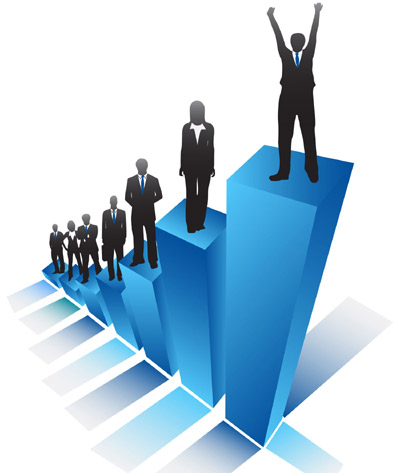 PROGRAM DEVELOPMENT
CLINIC RESIDENCY IN WOMEN’S/MEN’S HEALTH
Obstetrics, osteoporosis, oncology and pelvic floor dysfunction
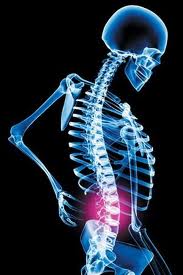 PROGRAM DEVELOPMENT
Pediatric Pelvic Floor Program
Milestones is offering pediatric pelvic floor.  Currently they have two trained pediatric pelvic floor therapists on staff.  Pediatric services are also being offered at Canton Clinic as well.  Kim Erickson is the lead and liaison for pediatric pelvic floor program.
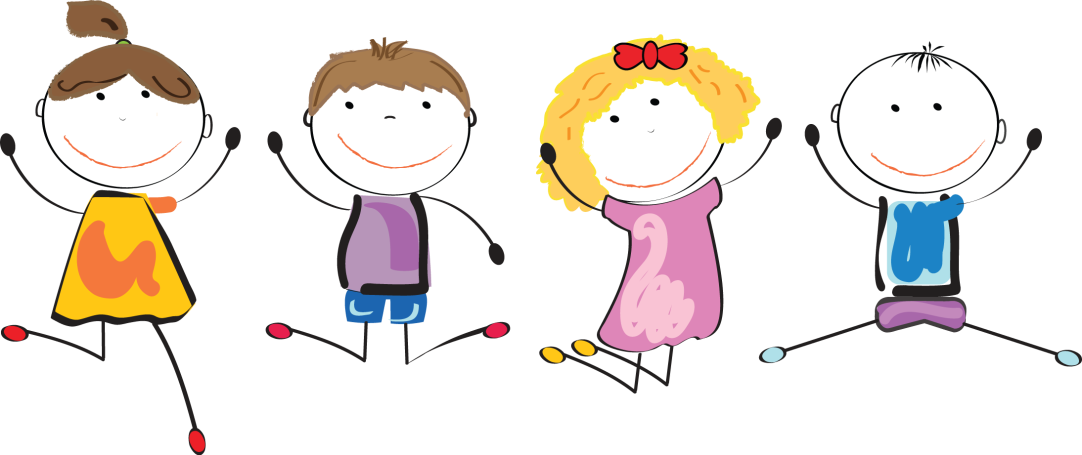 Common Diagnoses Referred
Urinary / Fecal Incontinence
 Dysfunctional Voiding / Constipation
 Prolapse
 Vulvodynia / Vestibulitis
 Vaginal / Rectal / Pelvic Pain
 Lower Quadrant Abdominal Pain
 Abdominal / Pelvic Floor Scar Tissue
 Post Prostatectomy
 Oncology
 Pre / Post Natal Care
 Pediatric Pelvic Floor Dysfunction
 Gender Reassignment
Functions of the Pelvic Floor
The pelvic floor is part of our core musculature. 
Functions include;
Visceral support 
Sphincteric support (urethral meatus and anus)
Sexual-contracting muscles to respond to arousal and to enhance enjoyment.
Pelvic Floor Pain
Pelvic floor muscle spasm occurs from trauma to and or around pelvis, back and abdomen including;
 joint malalignment, pelvic fracture, habitual postures, strenuous physical activity, childbirth, sexual abuse, surgery and pelvic inflammation.
Pelvic Floor Dysfunctions
Dyspareunia
Vulvodynia/Vulvar Vestibulitis
Vaginissmus
Levator ani syndrome
Anismus
Coccygodynia
LBP/herniated disc
Pudendal Nerve Entrapment
Scar adhesions 
Interstitial Cystitis
Endometriosis
Trauma/PTSD
Pelvic Floor Dysfunctions
Dyspareunia- pain with thrusting or penetration 
Symptoms; pain with initial entry, pain with deep penetration, friction with thrusting
Grades of Severity; 
Discomfort, but has intercourse
Frequently limits intercourse
Incapacitating problem, abstinence
Prevalence of Dyspareunia
As many as 60 percent of women experience dyspareunia when the term is broadly defined as episodes of pain with intercourse. Women with symptoms severe enough to require medical attention comprise a much smaller group. Many of those with persistent symptoms do not seek medical attention.

LORI J. HEIM, LTC, USAF, MC, Eglin Air Force Base, Florida Am Fam Physician. 2001 Apr 15;63(8):1535-1545.
Postpartum Sexual Function
Vaginal dryness
Anal sphincter lacerations less sexual activity
Decreased libido
Only small % postpartum women with sexual problems seek medical attention
Changes in Pelvic Floor Following Breast Cancer Treatment
Vaginal dryness, discomfort with intercourse
The vulval area also changes with ageing, as fatty tissue reduces and the labia majora (outer lips of the vagina) and the hood of skin covering the clitoris may contract. If sensitive areas become more exposed, chafing can occur.
Pelvic floor muscles become weaker and urination may become more frequent and difficult to control.
Gynecologic Cancer
Common sequelae post surgery and radiation treatments;
Constipation
diarrhea
Urinary incontinence
Vaginal dryness
Dysparuenia
Vaginal and rectal stenosis
Urinary frequency and urgency
Post Menopausal Changes
Decrease in estrogen levels as women approach and pass menopause leads to dryness and thinning of vaginal tissues that can cause intercourse to be painful.
Without sufficient lubrication can lead to tearing and bleeding of vaginal tissues.
Pelvic Floor Dysfunctions
Vaginissmus is the involuntary tightness of the vagina during attempted intercourse.
May be due to surgical or sexual trauma
Protective response
Pelvic Floor Dysfunctions
Vulvodynia- chronic vulvar discomfort
Symptoms; burning, stinging, irritation or rawness 
Causes; yeast infections, STD’s, eczema, lichens, chemical induced reaction (spermicides, detergents, vaginal sprays, deoderants), chronic alteration of vaginal ph, vulvar trauma, surgery
Pelvic Floor Dysfunctions
Vulvar Vestibulitis- pain at vestibule 3-9 o’clock (Q-tip test)
Symptoms; severe pain with palpation to vestibule or vaginal entry
Causes; STD’s, high levels of oxylates, surgery, ph imbalance of vagina
most experts do not recommend surgery for women with this disorder unless symptoms are severe and other treatments have not been effective.  Low oxylate diet and calcium citrate may reduce symptoms by decreasing oxylate levels in urine. 
Some women have pain because they have sensitivity to plant oxalates, which form crystals and lodge in the vulvar tissue but this theory is controversial and has not been scientifically validated.
Pelvic Floor Dysfunctions
Levator Ani Syndrome- spasm of deepest muscle layer
Symptoms include pain, pressure or ache in vagina and rectum
Referred pain to thigh, coccyx, sacrum and lower abdomen
Repeated straining during defecation can promote pain/throbbing

Men often misdiagnosed with prostatis 
Can lead to erectile dysfunction
Pelvic Floor Dysfunctions
Anismus-pain in rectum, anus restricting anal opening
Causes; hemorrhoids, fissures, trauma
Pelvic Floor Dysfunctions
Coccygodynia- pain in coccyx and rectal region
Causes; most often due to injury from fall, arthritic changes, pelvic floor muscle spasm, birthing in lithotomy position
Pelvic Floor Dysfunctions
LBP-low back pain due to herniated disc, foraminal stenosis, surgery, degenerative disc disease may contribute to pelvic floor muscle spasm, weakness and decrease in bowel and bladder control with extensive nerve compression. 
Large herniations can compress the cauda equina, leading to symptoms/signs of saddle anaesthesia, urinary retention and incontinence 
Cauda equine contains the nerve roots L1-L5 and S1-S5
Pudendal Nerve Entrapment Sites
Between Sacrotuberous and Sacrospinous ligaments
At the pudendal canal, the pudendal nerve can be compressed by the falciform process of the sacrotuberous ligament 
If thickened, the obturator fascia also may act as an entrapment site
Obturator internus-can compress nerve at Alcock’s Canal
Pelvic Floor Anatomy
Pelvic Floor Dysfunctions
Scar adhesions-restricted mobility of myofascial tissue of abdomen, LB, pelvic floor
Symptoms; burning pain
Causes; tearing with child birth, episiotomy, LB and abdominal surgeries
Pelvic Floor Dysfunctions
Interstitial Cystitis- ulcerations of inner bladder
Symptoms; bladder, abdominal and pelvic floor pain, urinary frequency, urgency
Increased muscle tightness closes down urethra and gives sensation of having to go to the bathroom.
Pelvic Floor Dysfunctions
Endometriosis- tissue that lines uterus grows outside of uterus.  Tissue becomes trapped, irritating surrounding tissue, forming adhesions.  This can become painful especially during menses.
Current Challenges in Female Veteran Health
PTSD (in both men and women)
> risk for UTI due to poor hygenic conditions, decreased access to bathrooms, postponed urination, fluid restriction
POP due to strenuous activity

Eileen M. Resnick, Monica Mallampalli, and Christine L. Carter. Journal of Women's Health. August 2012, 21(9): 895-900. doi:10.1089/jwh.2012.3644.
Physical Therapy Evaluation
Physician referral required by state law

Evaluation:
History
Spinal/ postural assessment
Pelvic floor muscle strength
Pelvic floor coordination
Pelvic floor flexibility
Physical Therapy Treatment
Spinal/pelvic alignment
Abdominal visceral/fascial releases
Ultrasound
Ultrasound/estim combo
TENS- electrical stimulation to LB, abdomen and pelvic floor
Soft tissue mobilization, trigger point releases to trunk, pelvic floor and hip rotators.  
Scar tissue mobilization
Laser therapy
Physio Touch
SEMG for relaxation 
Core strengthening
Muscle Energy Technique for Sacral Torsion
Visceral Mobilization
PT Treatment - Ultrasound
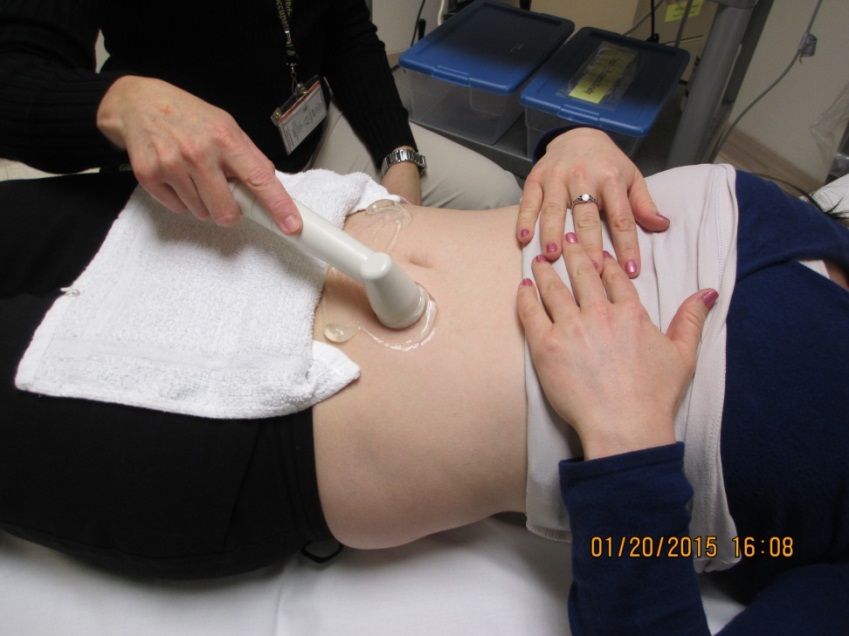 The ultrasound waves that pass through the skin cause a vibration of the local tissues. Can have a heating effect through a continuous transmission or non-thermal when pulsed. Causes increases in tissue relaxation, local blood flow, and scar tissue breakdown.
PT Treatment – US/estim combo
EMSI TENS UNIT
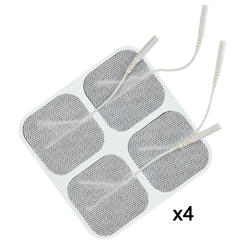 TENS TREATMENT
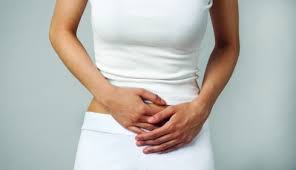 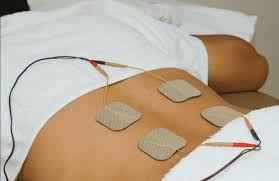 PT Treatment – Low Level Laser
The laser helps to achieve a faster rate of healing and pain relief by stimulating normal cellular function for faster repair and inhibiting inflammation and nerve conduction for pain relief.
PT Treatment – LED for lymphedema
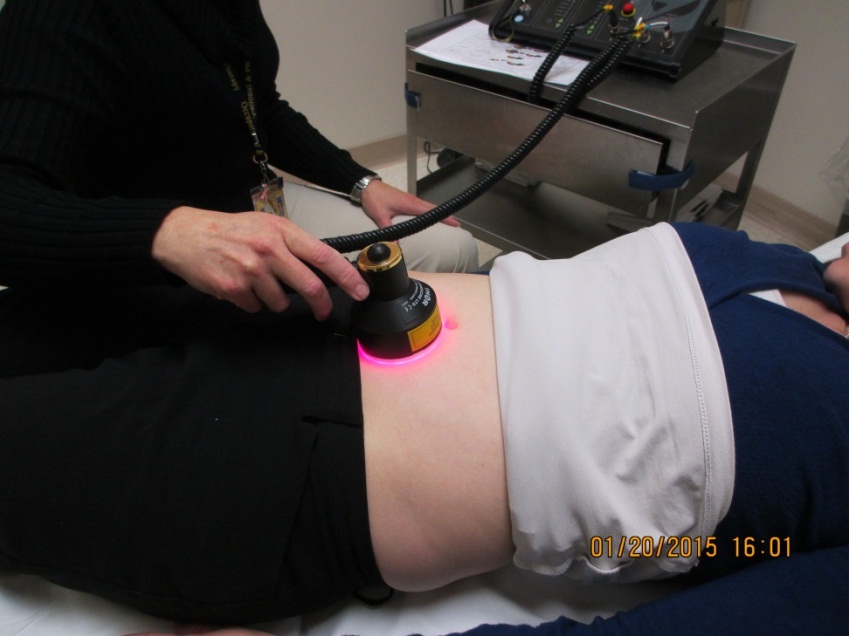 LED is used to stimulate lymphatic drainage to reduce edema
PT Treatment - Physio Touch
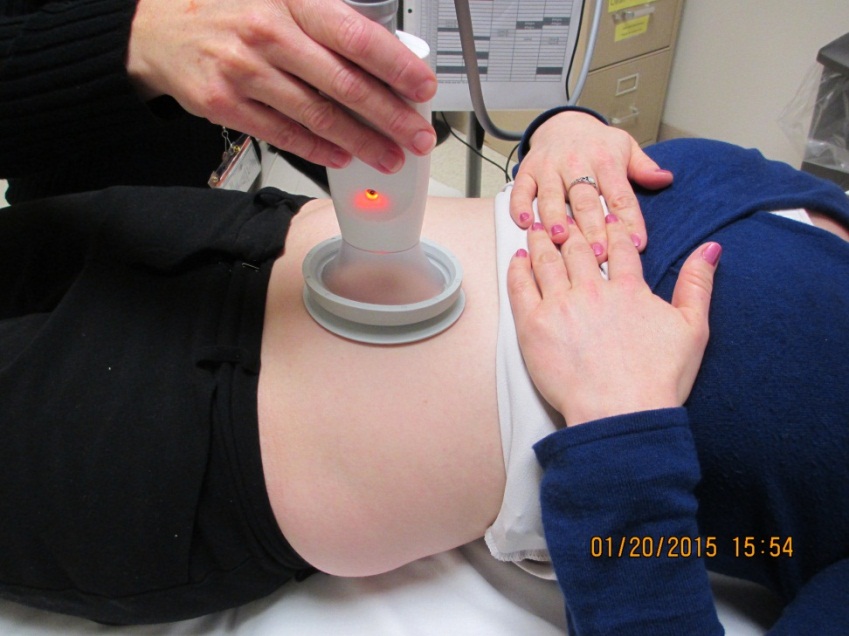 Physio Touch is an adjunct to manual therapy.  Negative pressure pulls skin and fascia away from body creating a fascial traction.  Relieves tension in tissue and improves fluid exchange, muscle tone, tissue length and tissue hydration.
Treatment of Pelvic Floor Dysfunction
Pelvic floor muscle re-education
Biofeedback 
Manual
SEMG
Biofeedback
Surface electrodes placed perianally or rectal/vaginal probe with computer screen.
Manual and verbal feedback from PT
For home treatment;
iEase
Biofeedback with vaginal/rectal probe
Home Program Devices
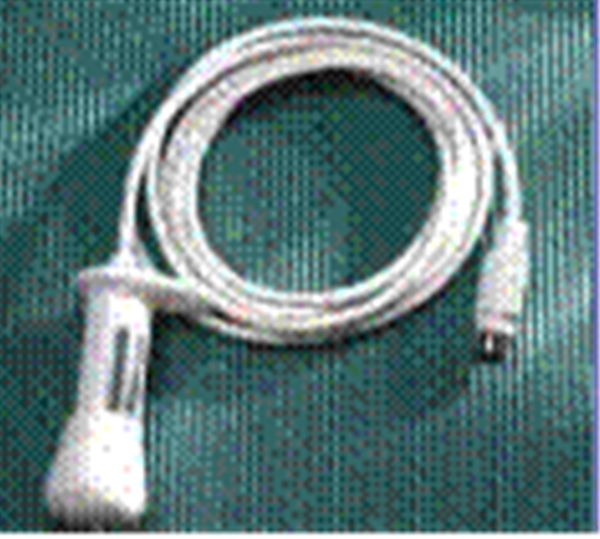 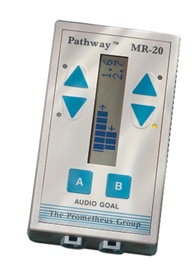 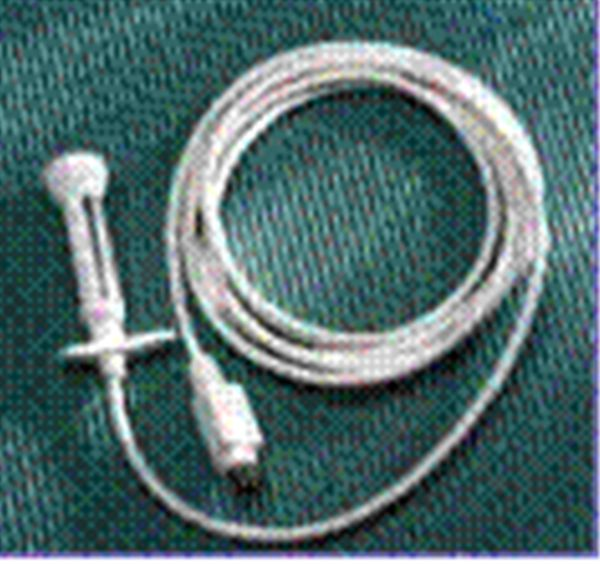 Home Biofeedback
Pelvic Floor Treatment
Home program:
Self spinal/pelvic alignment corrections
SI belt
Self scar tissue mobilization
Self external/internal pelvic floor releases
Core strengthening
Trunk, hip, LE stretches
Dilator Therapy
Used for vaginal or rectal stretching, trigger point releases in cases of pelvic muscle spasm and pain.
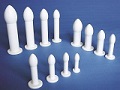 Crystal Wand Vaginal Dilator
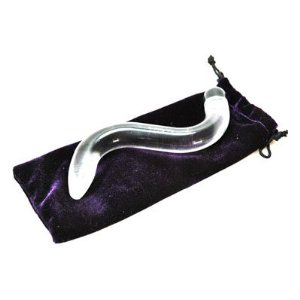 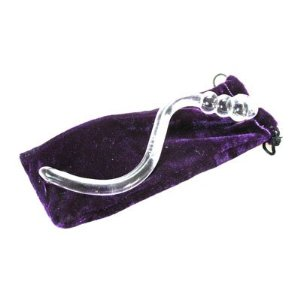 Vaginismus dilator set
CORE STRENGTHENING
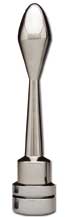 Physical Therapy Treatment
Address all the factors contributing to the patient’s dysfunction
Educate and provide home program for symptom management
Recommend counseling if history of sexual abuse
Handle with care
Treatment Plan
Pelvic floor pain, muscle spasm:
Frequency/duration of treatment: 1 to 2 times per week, 8-12 visits x 4-12 weeks.  This may vary depending on evaluation

Pelvic floor muscle weakness:
Frequency / duration of treatment: 2-4 visits x 4-8 weeks.  This may vary depending on evaluation.
How to locate a Pelvic Floor PT
Physical therapists that treat pelvic floor dysfunctions

Contact us for Michigan PTs ( data base)
www.womenshealthapta.org
How to Refer to PT
Requirements for PT prescription:
Document Patient Diagnosis
MD signature
Evaluate and Treat x 3 months
Place PT order in MiChart

For MD’s and PA’s outside the U of Mi system;
Fax prescription to UH OP PT @ 734-936-7016
Fax to our Canton facility @ 734-844-7798
Fax to our Burlington Clinic @ 734-763-3751
Fax to our Northville Clinic @ 248-305-4400

Call UH OP PT @ 734-936-7070, Canton facility @ 734-844-2020, Burlington Clinic @ 734-763-6464  or our Northville clinic @ 248-305-4807 with any questions
Questions
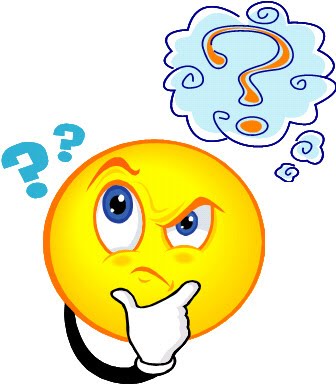